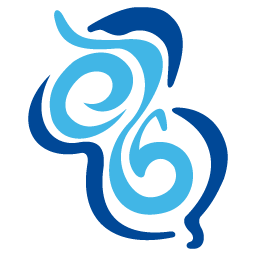 ACORN
Adam Watts
AD/Ops 0900 ACORN Update
18 January 2023
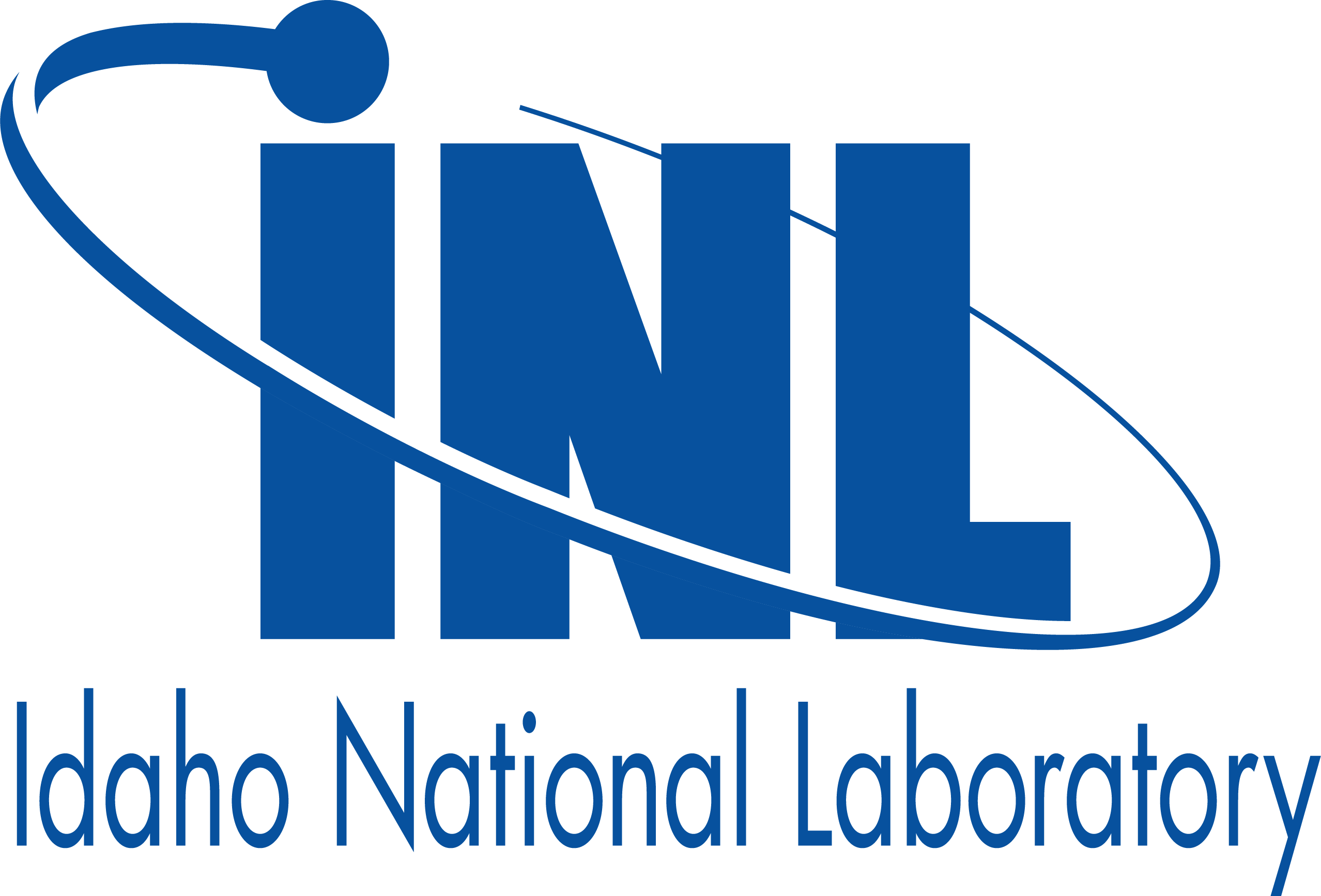 Controls Seminar Today @1100 in the Huddle
Friday, January 19: The Rust Programming Language

Rust has been gaining press lately as a fast, safe, system programming language — a viable alternative to C and C++. This talk will give a taste of Rust’s syntax and its toolkit along with a discussion of Rust’s unique features.
If you are interested in contributing a topic, please submit a request via our topic request form: 
https://github.com/fermi-ad/controls/issues/new?assignees=&labels=seminar&projects=fermi-ad/18&template=seminar_suggestion.yamlIf you'd like to see the existing list of topics or volunteer to present, please see the project board for planning the series:
https://github.com/orgs/fermi-ad/projects/18/views/1
2